Проект  развития  логистической сети АПК Красноярского края
Л.Н. Шорохов, Н.И. Пыжикова,
В.Ф. Лукиных
Команда проекта - кафедра ЛогистикиКрасноярского ГАУ
-   Пантелеев  В.И., к.и.н., доцент
-   Швалов П.Г., к.э.н., доцент
-   Тод Н.А., ст. преподаватель
-   Мишагин Р.В., аспирант
-   Демченко Г.А., ст. преподаватель
-   Коновалова А.Ю., ст. преподаватель
-   Лукиных Ю.В., к.п.н., доцент
Малыгин Д.С., ст. преподаватель
Ермакова В.Е., аспирант
Отмечается восстановление потребительской активностиОборот розничной торговли по Красноярскому краю в 2017 г. составил 515,8 млрд. рублей (в 2016 году – 502,1 млрд. рублей) Удельный вес пищевых продуктов составил 45,7% (в 2016 году – 45,4%), увеличившись до 235,5 млрд.рублей (в 2016 году – 227,1 млрд. рублей)
Предпосылки  работы по формированию Логистической сети  АПК
доминирование крупных розничных сетей  
большой уровень импорта продуктов питания  
высокий уровень потерь первичной овощной сельхозпродукции  
дисбаланс между возможностями сельхозтоваропроизводителей и существующим спросом на их  продукцию
Важнейшая проблема существующей региональной логистической системы на продовольственном рынке:

недостаточное развитие интеграционных отношений в сфере АПК для обеспечения заготовки, переработки сельскохозяйственной продукции и доведения ее до потребителя
Цели первого уровня:
Повышение эффективности АПК, обеспечение поставок на рынок качественного конкурентоспособного продовольствия на основе координации деятельности субъектов АПК и торговых организаций
Совершенствование структур управления товаропотоками в АПК региона между сферами потребления, переработки и производства собственной продовольственной продукции в Красноярском крае с учетом территориального размещения
Принципы организации логистической сети АПК:
Комплексный подход с учетом стратегии развития Красноярского края и тенденций потребительского рынка
Учет местной территориальной и транспортной специфики исходя из условий: нужный товар, в нужное место, требуемого качества, точно в срок
Государственно-частное партнерство, рационализация государственного заказа и адресной господдержки предприятий АПК
Усиление рыночных позиций местных сельхозтоваропроизводителей и местной пищевой промышленности – конкуренция с импортной продукцией
Ожидаемые результаты
По аналитическим данным применение научно обоснованных методов логистики позволяет снизить уровень затрат до 20%, товарных запасов – до 30-70%, сократить время обращения товаров до 20-50%, что приведет, в целом,  к  появлению конкурентных изменений цен продовольственной продукции участников логистической сети Красноярского края в благоприятную для населения сторону
Дорожная карта проекта
Логистика в АПК – шаги развития
1 шаг - "Логистика внутри хозяйств, предприятий и организаций АПК"
2 шаг - "Формирование логистических цепей поставок между участниками АПК региона"
3 шаг - "Логистическая инфраструктура АПК региона"
4 шаг - "Управление логистической системой АПК региона"
Базовая организационно-функциональная структура логистической системы АПК
Функциональная схема I и II уровней
Правительство, 
администрация города, района
Таможенное управление
Перевозчики, экспедиторы
Инвесторы
Потребители- переработчики
ОРЦ 1-го уровня
Логистический оптово- 
распределительный 
центр
Потребители оптовые
ОРЦ 2-го уровня
Потребители конечные
Логистические операторы
Страховые
 компании, банки
Схема  взаимодействия участников ОРЦ третьего уровня
Важнейшим инфраструктурным объектом механизма  логистической сети АПК является Электронная торговая площадка (ЭТП)
Основная задача ЭТП – стать аналитическим, прогнозирующим и планирующим органом для развития мелко- и среднеформатного производства, переработки, транспортирования и сбыта продовольственной продукции красноярских сельхозпроизводителей
О развитии логистической инфраструктуры в Красноярске
Предложение по размещению торговых объектов логистической сети формата шаговой доступности 
в Красноярске
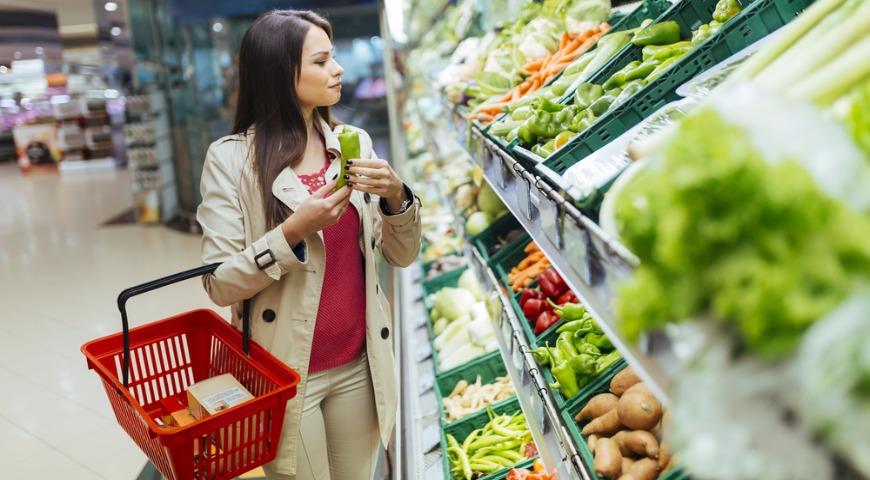 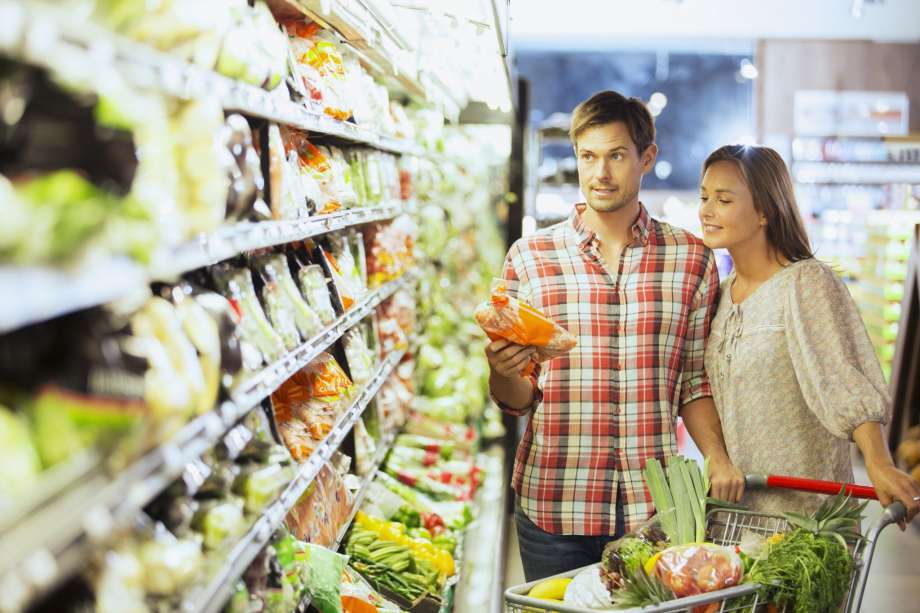 Места размещения магазинов шаговой доступности
Процесс формирования логистической системы АПК в формате многоуровневой системы мы начинаем не на пустом месте
Анализ инфраструктурных элементов товародвижения – предприятий-производителей, складов и мест  хранения, логистических терминалов, транспортных компаний, торговых точек  показывает определенную ресурсообеспеченность
В настоящее время мы планируем создать временный Координационный центр
для научно-методического обеспечения проекта в составе  представителей Министерства с\х и торговли, Красноярского ГАУ, Ассоциации предпринимателей и фермеров, Торгово-промышленной палаты, Агросоюза, организации «Енисейский стандарт», руководителей хозяйств и представителей администраций городов и районов
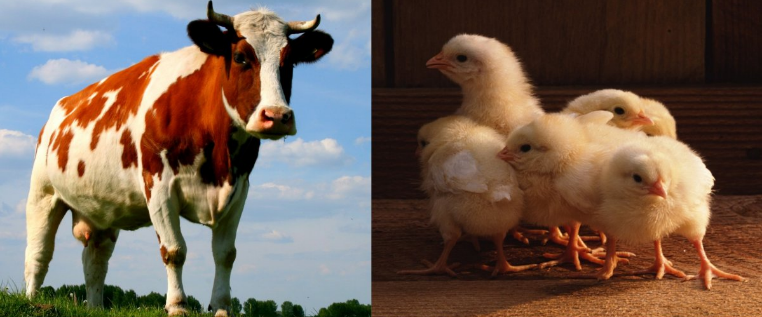 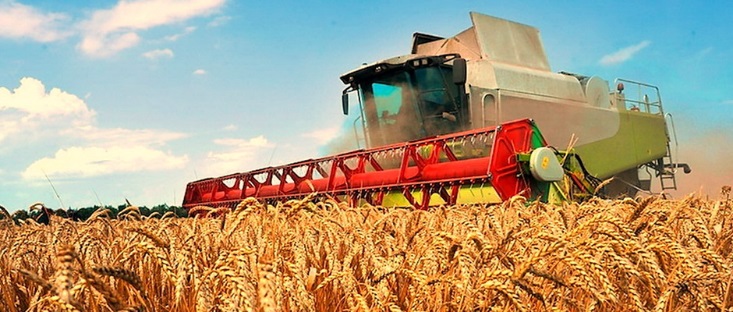 Логистическая сеть АПК региона – 
это один из важных механизмов развития экономической системы Красноярского края 
в интересах сельхозтоваропроизводителей 
и жителей региона!
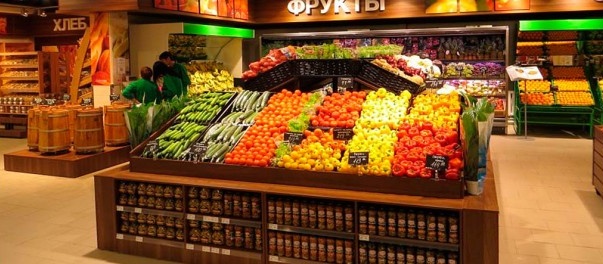 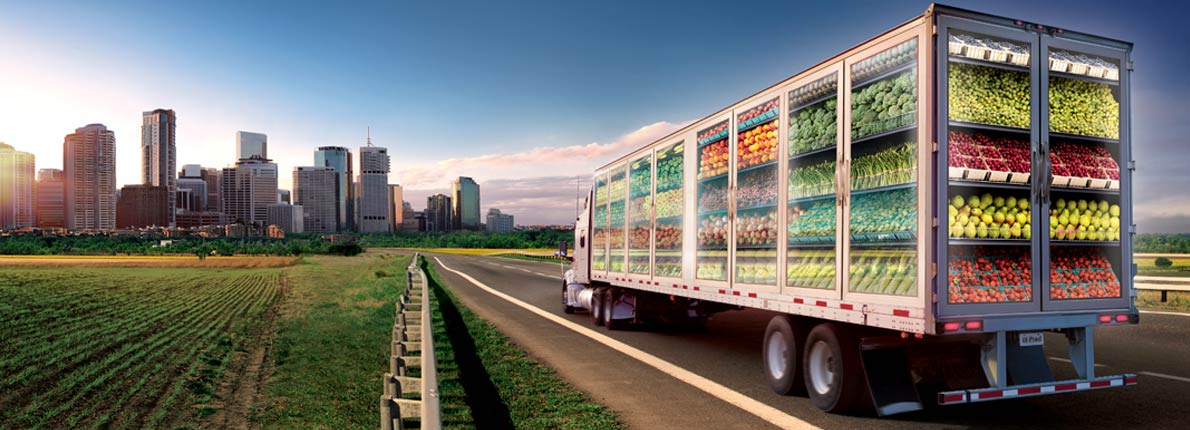 Благодарю за внимание!